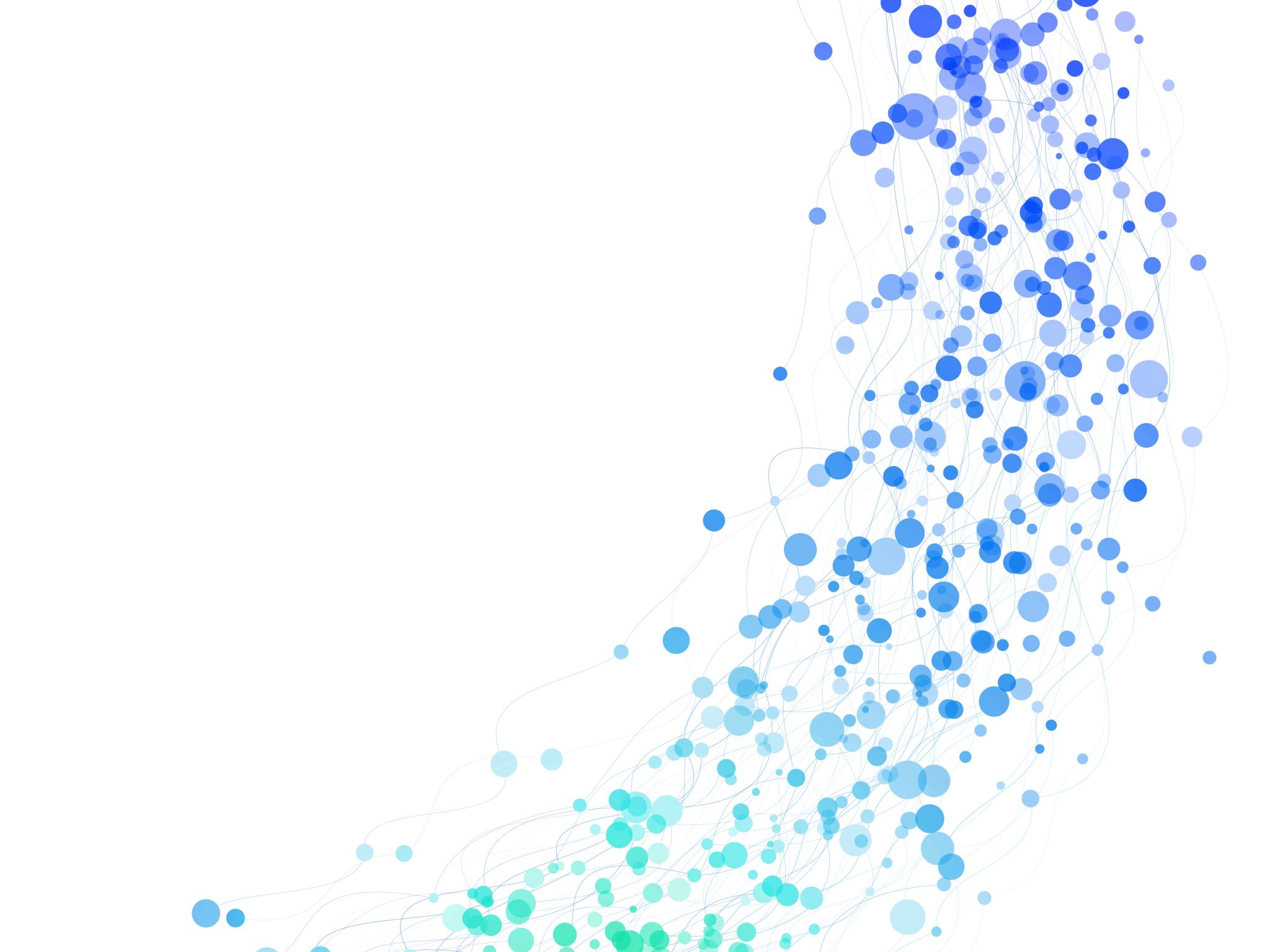 Manajemen Resiko
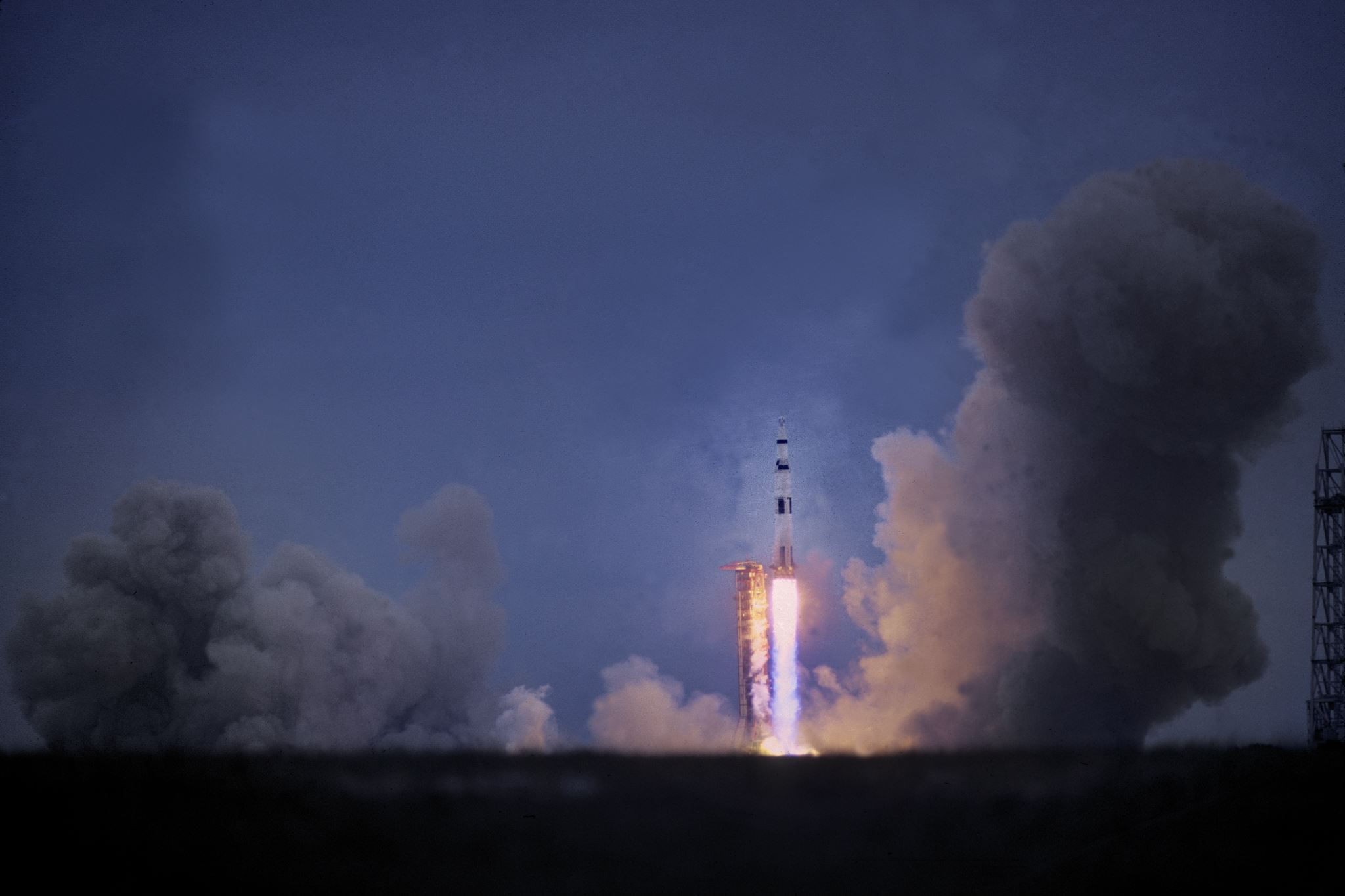 Manajemen Resiko
Memastikan keamanan dari seluruh pemangku kepentingan saat melakukan acara adalah hal yang sangat penting dalam penyelenggaraan acara.
Penyelenggara acara memiliki tanggung jawab hukum dan etika terkait dengan keamanan dan keselamatan seluruh pemangku kepentingan.
Manajemen Resiko
Admissions manager 
Advertising manager 
Animal handler 
Box office manager 
Broadcast manager 
Catering manager 
Comptroller 
Computer or data processing manager 
Convention center safety director 
Customs officials 
Department of Homeland Security representative 
Electrician 
Entertainment specialist 
Environment safety specialist 
Government
Fire department liaison 
Food and beverage manager 
Health and safety coordinator 
Hotel security director 
Human resources director 
Dsb.
Pihak-pihak terkait Manajemen Resiko
Pertemuan sebelum Acara terkait Manajemen Resiko
Sebelum melakukan acara, perlu diadakan pertemuan yang mencakup:
Penjelasan terkait pertemuan tentang Manajemen Resiko
Melihat keseluruhan resiko secara komprehensif
Resiko-resiko tambahan
Rekomendasi untuk manajemen resiko
Dampak ekonomis pada manajemen resiko. 
Pertemuan ini harus dilakukan dan rekomendasi didokumentasikan.
Penerapan Manajemen Resiko
Setelah semua rekomendasi untuk keselamatan dan manajemen resiko perlu dilakukan Inspeksi terhadap seluruh komponen acara, mulai dari personil, lokasi, keamanan di lokasi, kabel-kabel yang aman, tangga yang aman dan ramah untuk difabel, penanda-penanda terpasang dengan baik dan jelas, para penyambut ada di tempat, komunikasi dengan semua staf sebelum pembukaan pintu masuk/acara.
Memproteksi dari Force Majeur
Dalam sebuah acara ada hal-hal yang tidak dapat dielakkan dan dapat diminimalkan resikonya dengan menggunakan asuransi, sbb:
Automotive liability 
Business interruption 
Cancellation 
Comprehensive general liability insurance 
Director’s and officers liability 
Disability 
Earthquake 
Errors and omissions 
Fire 
Flood 
Health 
Hurricane 
Key person 
Life 
Nonappearance 
Officecontents 
Officers 
Performer no show 
Rain 
Terrorism 
Workers’compensation
Mengendalikan Resiko
Pencegahan pencurian
Uang tunai: Perlu pencatatan yang baik, bahkan untuk hal kecil sekalipun.
Copyright: penyelenggara acara perlu melindungi brand yang digunakannya.
Trademark, Service Mark, and Registered Mark: perlu memastikan logo atau simbol yang digunakan unik dan jika perlu didaftarkan secara legal.
Terorisme dan resiko biokimia
Mengelola resiko adalah tanggung jawab semua pihak
Documentation, Discovery, and Disclosure
Kelalaian dalam mengelola resiko dapat mengakibatkan tuntutan hukum bahkan setelah acara selesai. Terutama jika tidak terdapat dokumentasi yang menunjukkan bahwa telah melakukan pengelolaan resiko. Dokumen yang penting:
Hal-hal terkait etik yang perlu diperhatikan dalam penyelenggaraan acara
Do not accept expensive gifts. Ban or set a financial limit on gifts from vendor partners or clients. 
Avoid confusion regarding a change in an agreement. Put all agreements (and changes) in writing and have both parties initial acceptance. 
Avoid improper promotion of your services. Seek written authority while working for another event planner. 
Avoid claiming credit for an event you produced while working for another firm. Clearly disclose the circumstances concerning the production of the event. 
Avoid submitting photos of an event as an example of your work. Clearly disclose that you helped produce your specific contributions to this event.
Thank You